East Midlands
AGM Statistics
04/11/2023
Clubs
Clubs Overview
81
Average Members per Club
4053
Total Club Members
50
Total Affiliated Clubs
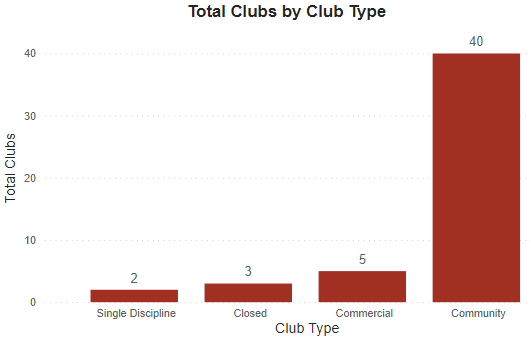 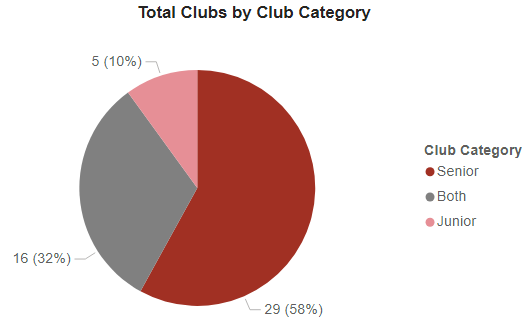 Club Locations
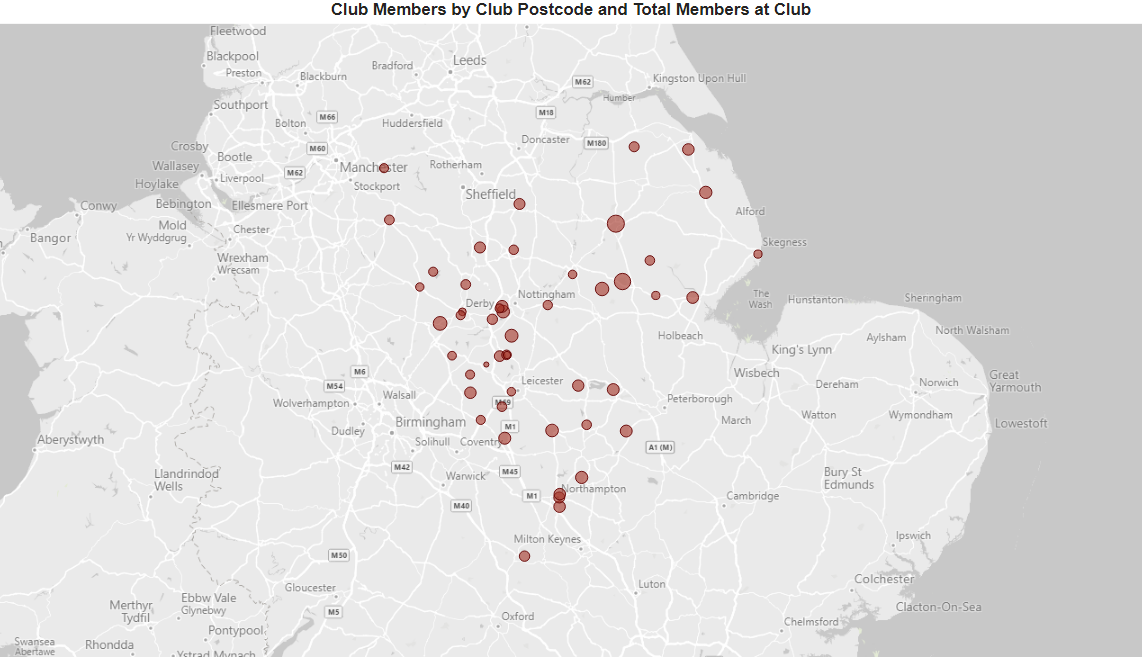 Clubs with Most Members
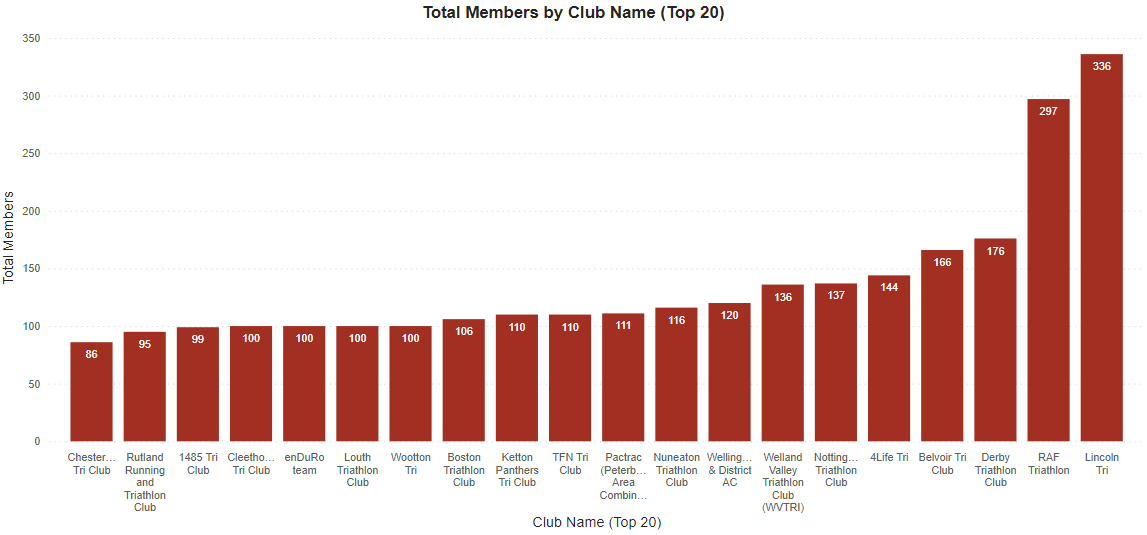 Clubs Over Time
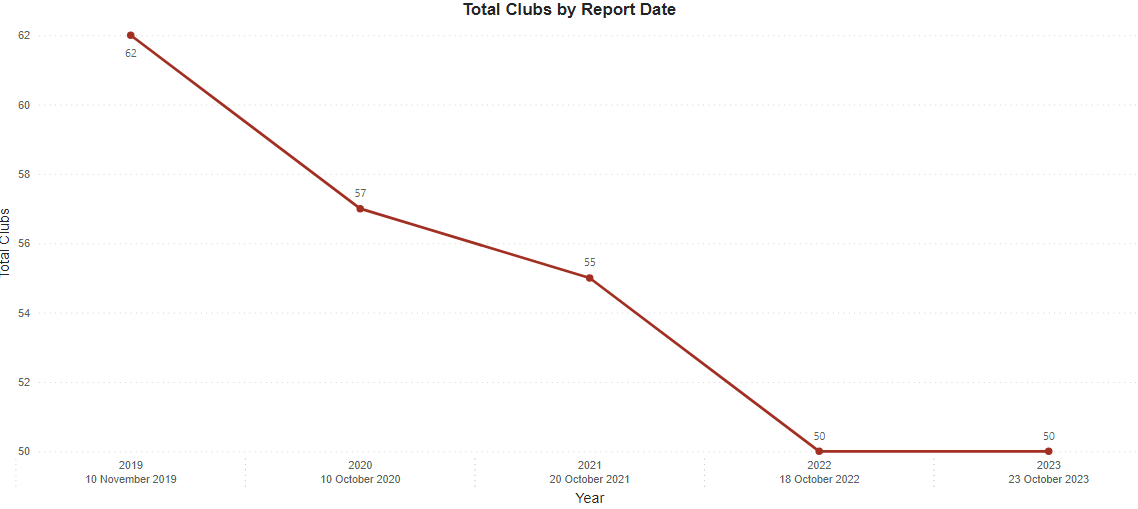 Club Members
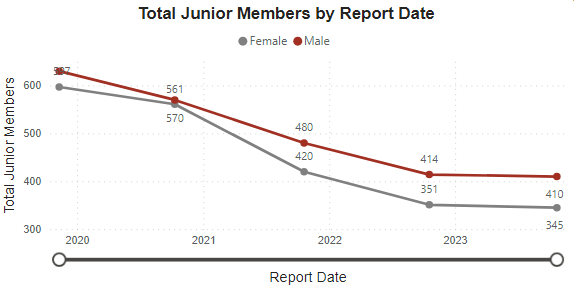 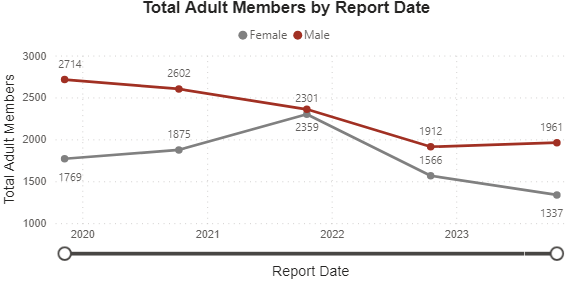 Coaching
Coaching Statistics
Thank You
Any Questions?